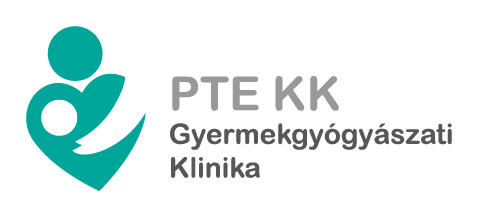 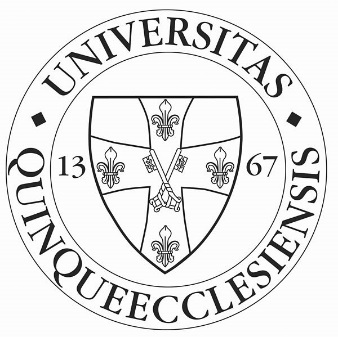 A gyermek nem kis felnőtt- Különbségek a gyermek-intenzívosztályos gyakorlatban -
Nagy Arnold
PTE KK GyITO
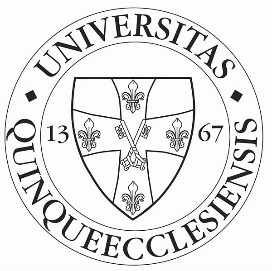 Miben más a gyermekintenzív ellátás?
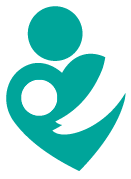 Konvenciók, „rutinból dolgozás”

Gyermekgyógyászat ?? Intenzív terápia
Specializálódás terjedése, ráépített szakvizsga lehetősége

Korhoz kötött anatómiai, élettani különbségek 
Korosztályra jellemző betegség típusok, sérülés mechanizmusok, kommunikációs eszközök

Elvétve van alapbetegség, ASA I
[Speaker Notes: Precízebb folyadék és gyógyszeradagolás!
Egyre megengedőbbek az ajánlások]
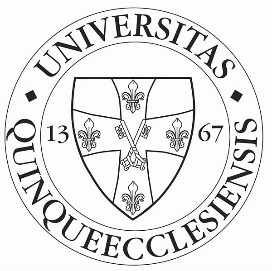 Miben más a gyermekintenzív ellátás?
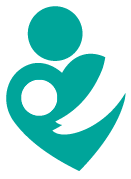 Gyermekkori plaszticitás, regeneráció

Felnőtt intenzívre „patognómikus” betegségek ritkán fordulnak elő

Procedurális szedáció, pszichés felkészítés kiemelt fontosságú

”A gyerekek őszinték”
[Speaker Notes: Határtalan regenerációs képesség
Nincs CIP
Kevésbé fájdalmas, kellemetlen beavatkozásokhoz IS 
A gyerek úgy néz ki, ahogy érzi magát]
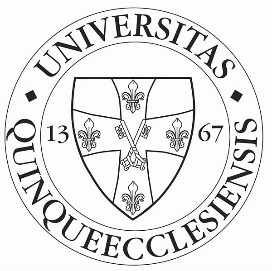 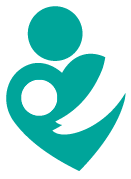 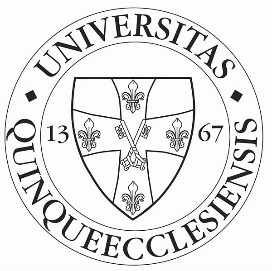 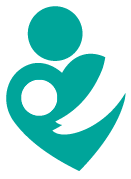 Kritikus állapotú gyermek
Hipoxia
Acidózis
Miokardium diszfunkció
Bradikardia
5 befújás!
Aszisztólia
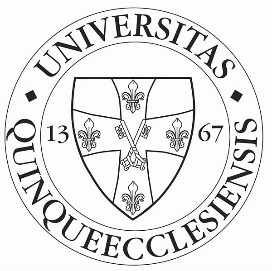 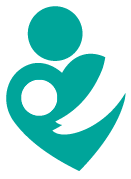 Gyermekgyógyász ÉS Intenzíves szemlélet
Az ellátás minden szintjén más és más az igény

Gyerek + szülő vs. beteg + hozzátartozó

Nem csak a felnőttektől, de egymástól is különböznek
Koraszülött vs. 12 éves gyerek
„Szindrómás” vs. egészséges gyermek 

NTS!!
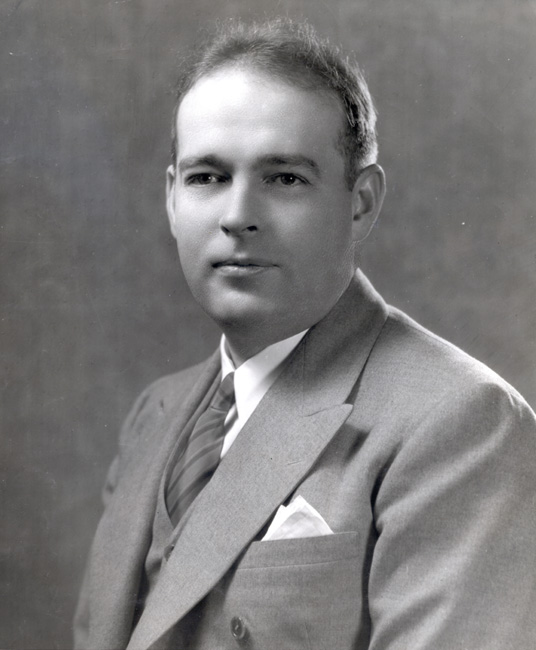 [Speaker Notes: Koraszülöttek kis paraméter-változásai nagy eltérésekkel járhatnak…]
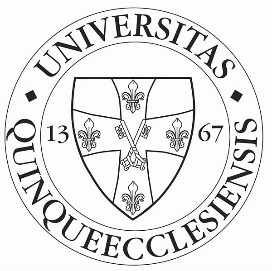 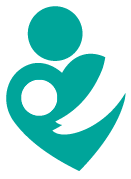 Mi okozhat nehézséget?
Ritka az optimális beteg-ápoló arány (SUPER-CAVE: NICU), kevés a szakszemélyzet

Kapilláris vérgáz, kis mennyiségű minta-lehetőség, nyílt mintavételi technika
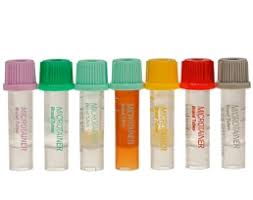 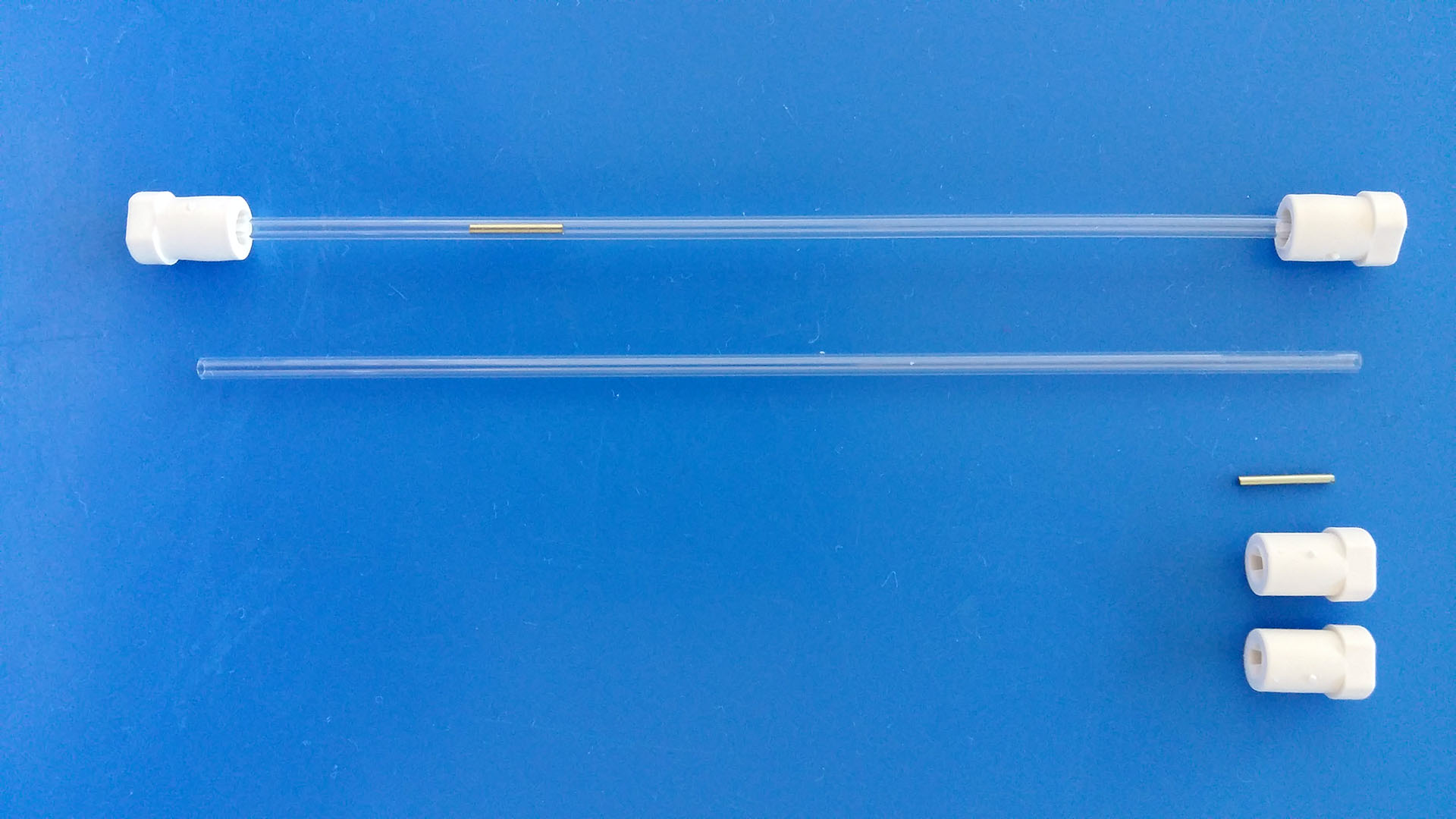 [Speaker Notes: 0,5-1 ml volumen
Artériás vérgáz túlértékelt!]
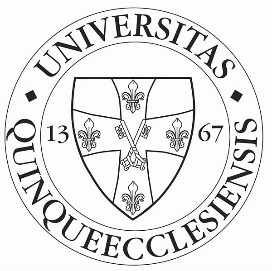 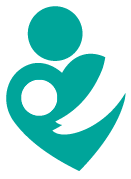 Mi okozhat nehézséget?
Köldök kanül, EC-kanül ill. egyéb kis lumenű invazív eszközök
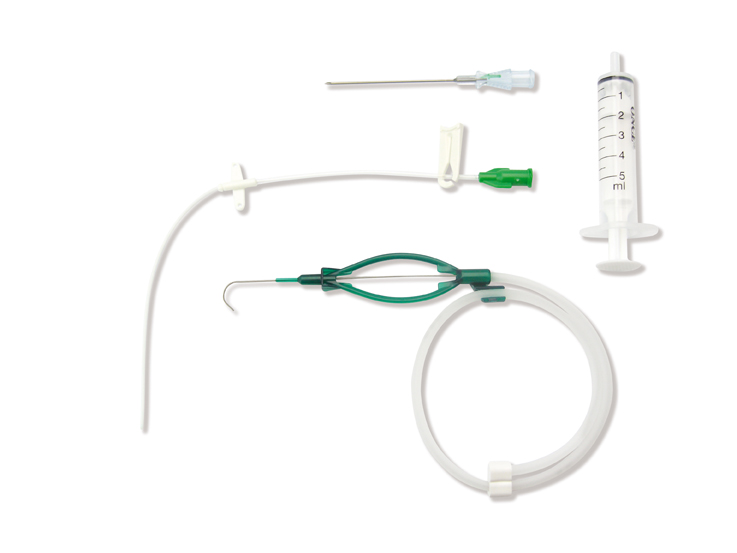 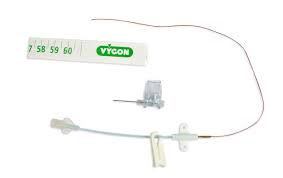 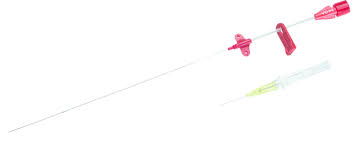 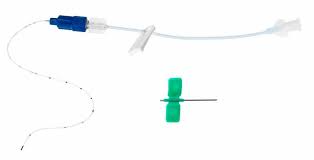 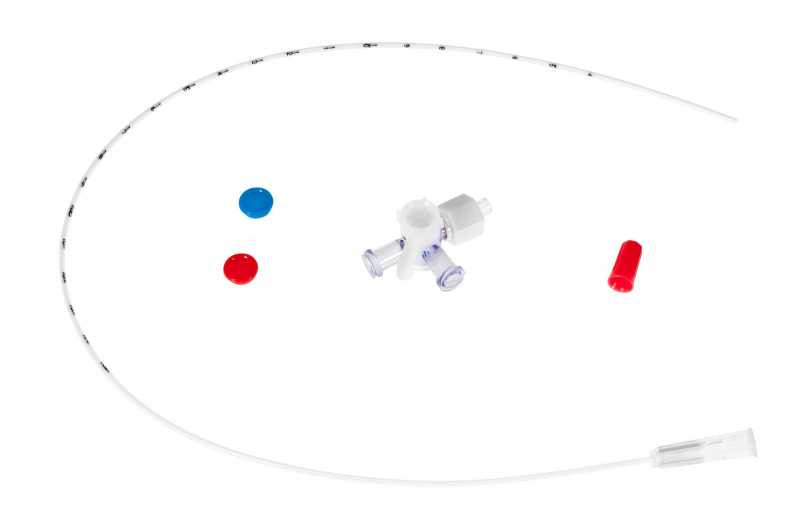 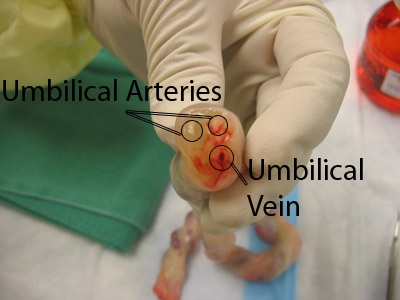 [Speaker Notes: 22 G, 2 Fr, 4.4 cm
Néha mégis a méret a lényeg! :)]
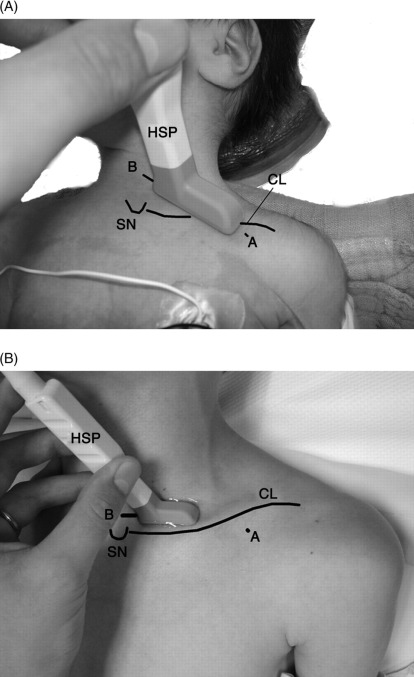 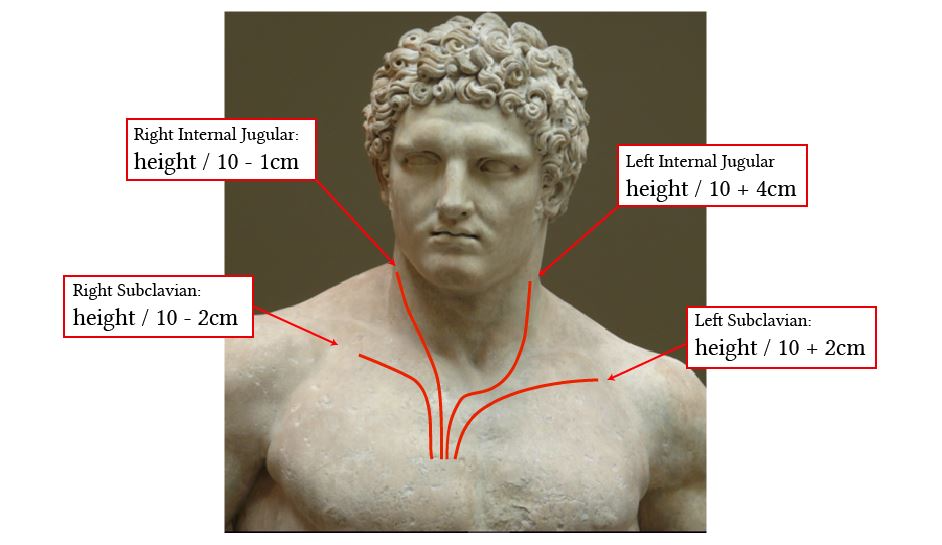 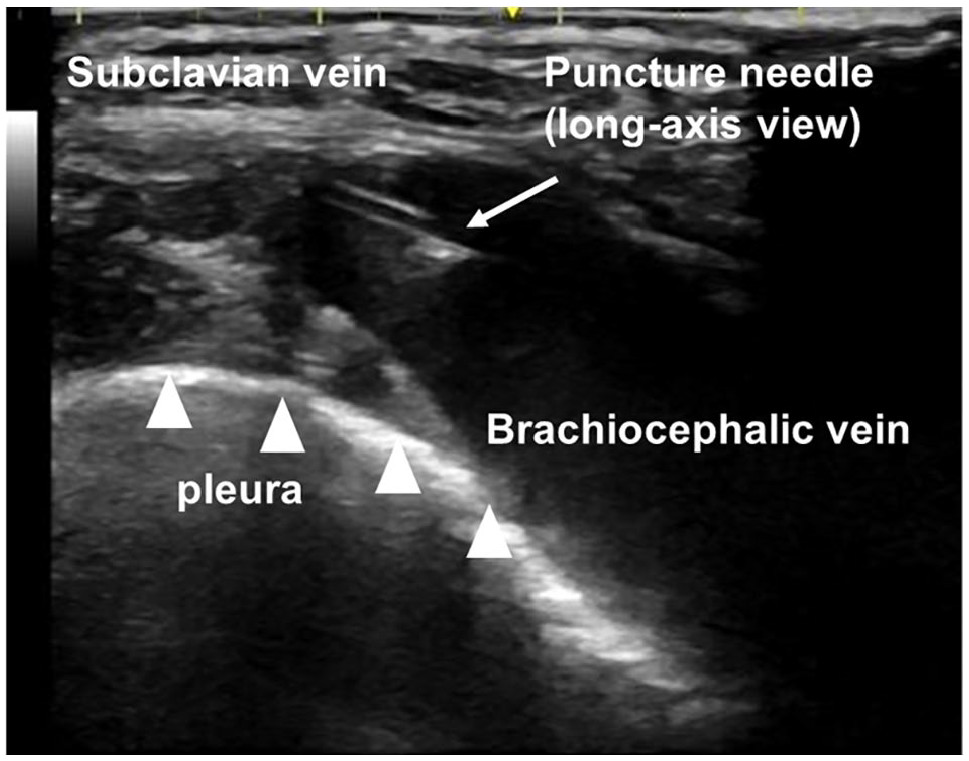 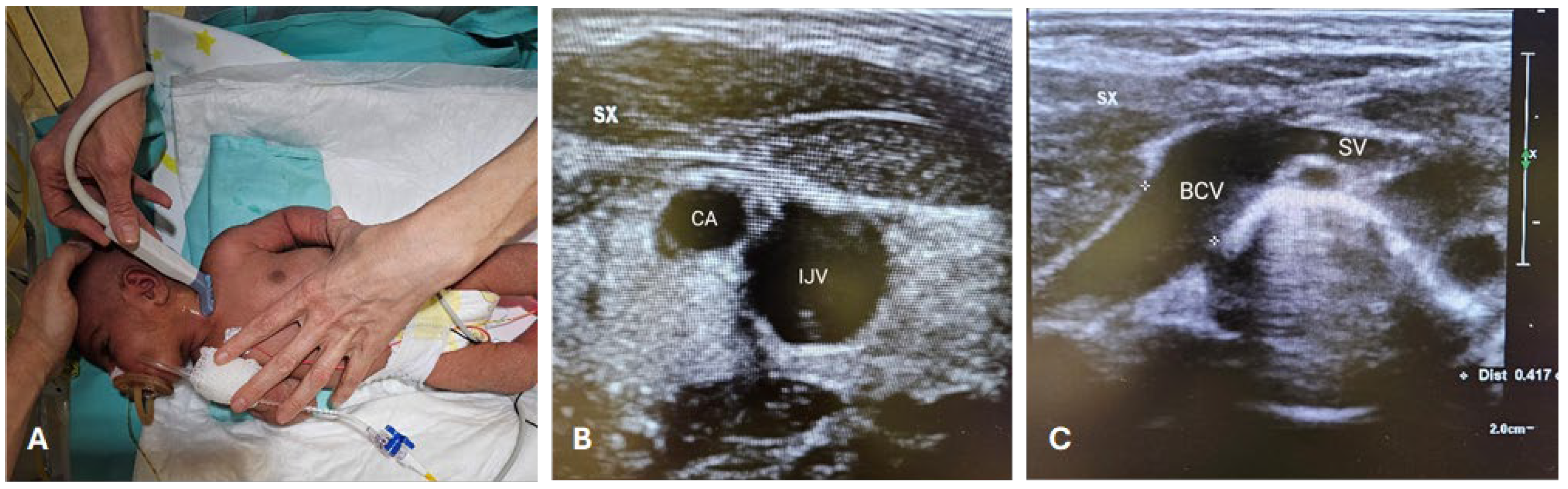 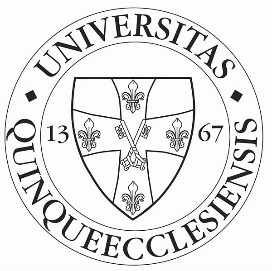 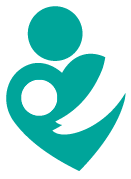 Mi okozhat nehézséget?
Ionizáló sugárzás

Alacsony rátájú invazivitás, beavatkozás, betegszám
Nem lesz rutin, nem szerezhető kellő rutin

Nem ismert normál tartományok

Szülő és jogai (kötelezettségei?)

NO PROPOFOL
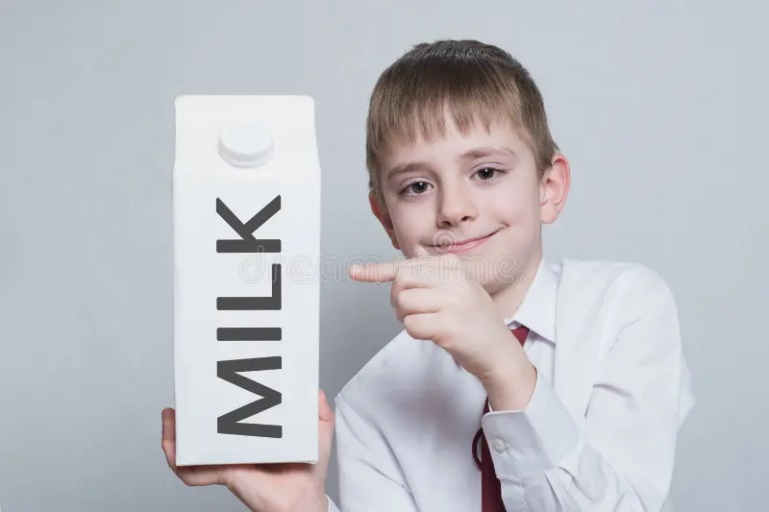